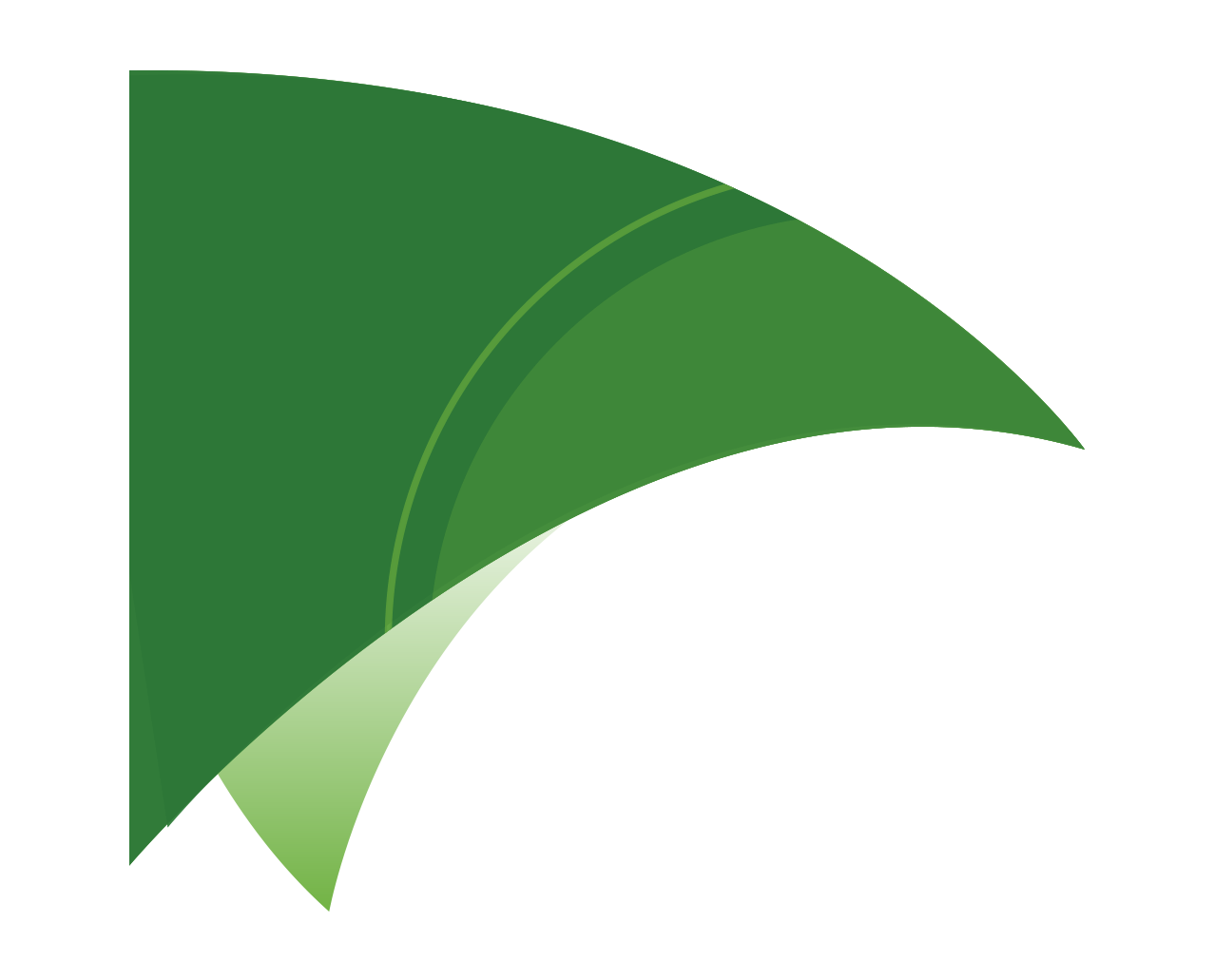 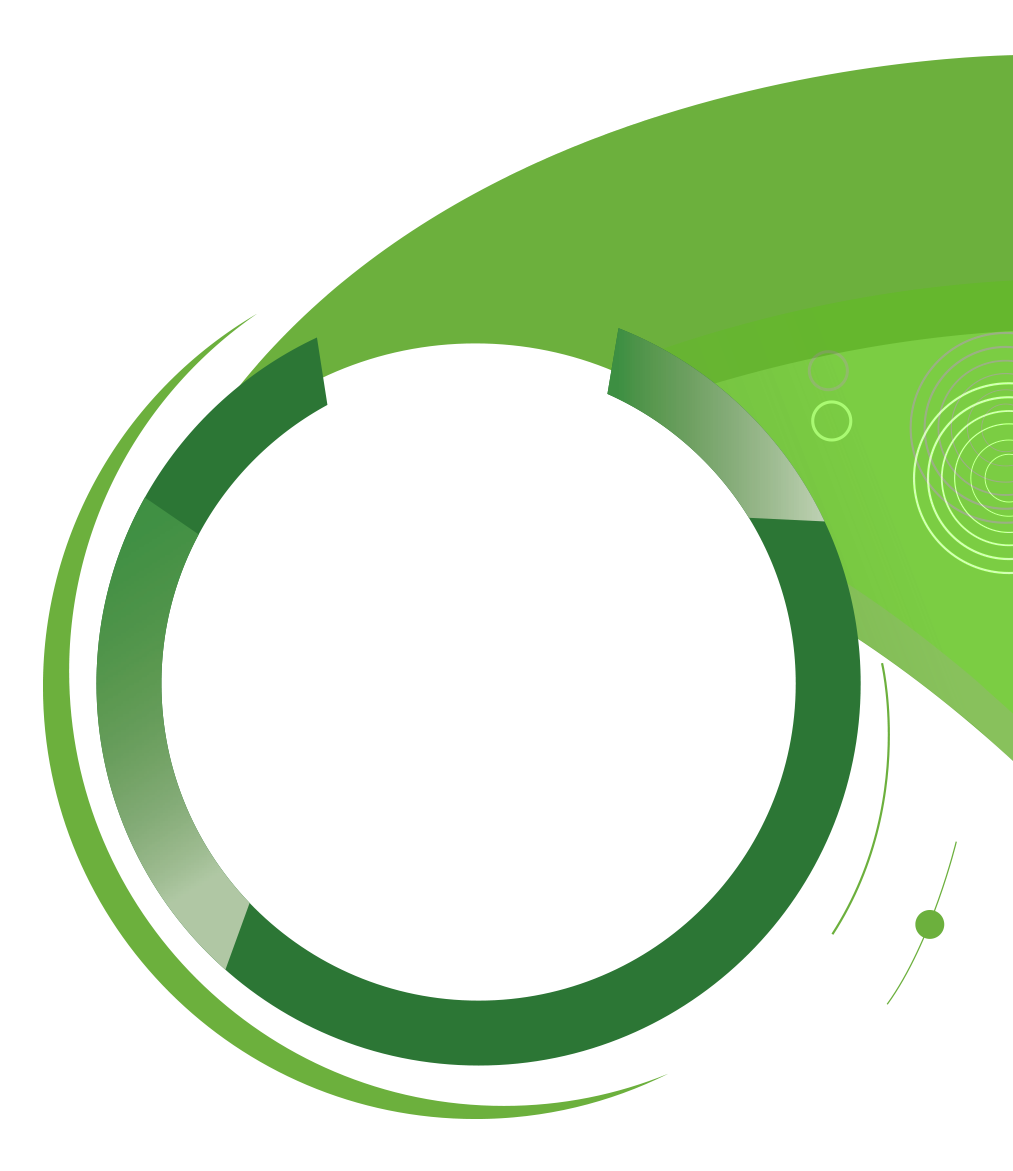 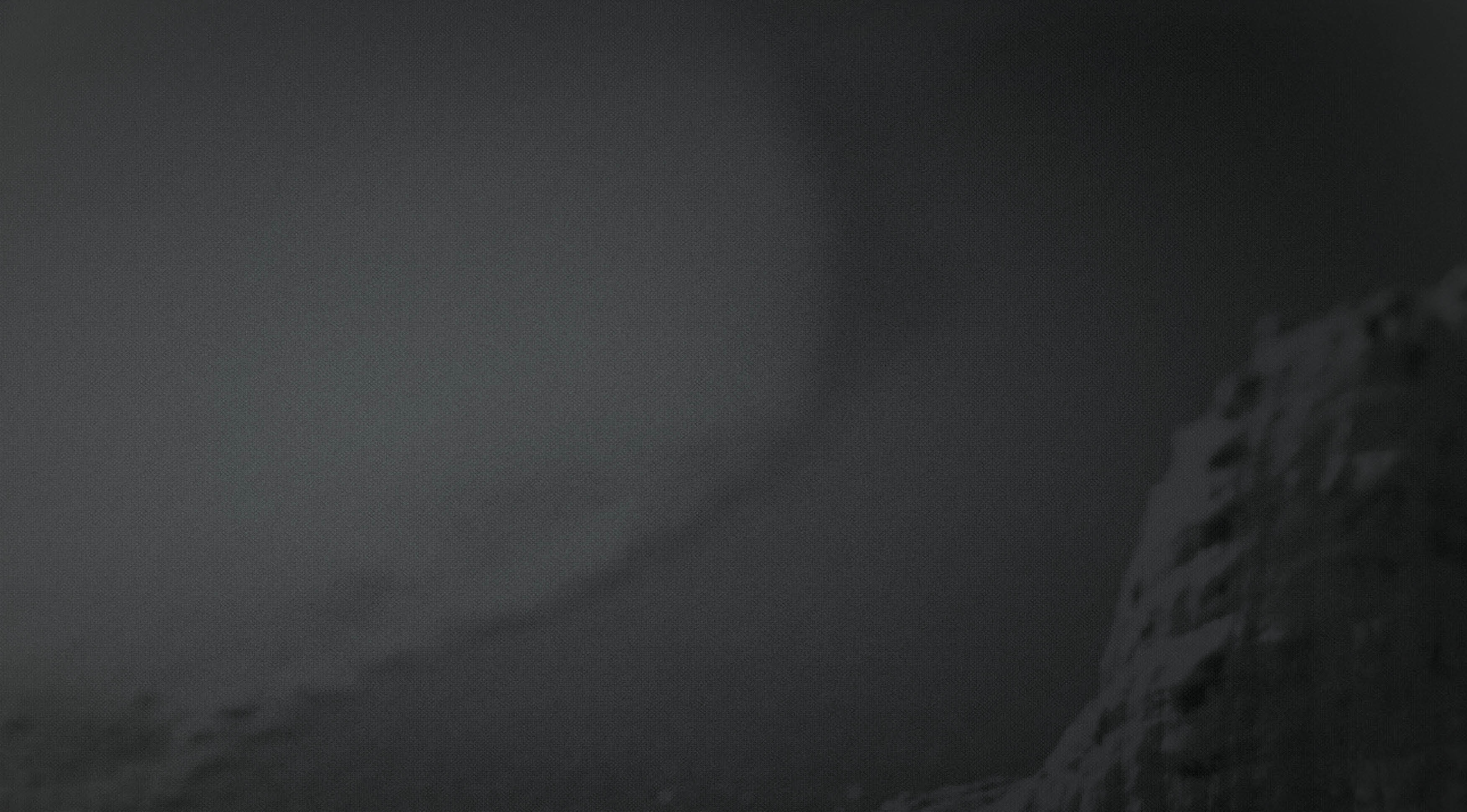 2021/22 Annual Performance Plan
Quarterly Performance and Financial Management Report for Quarter 3 of 2021/22
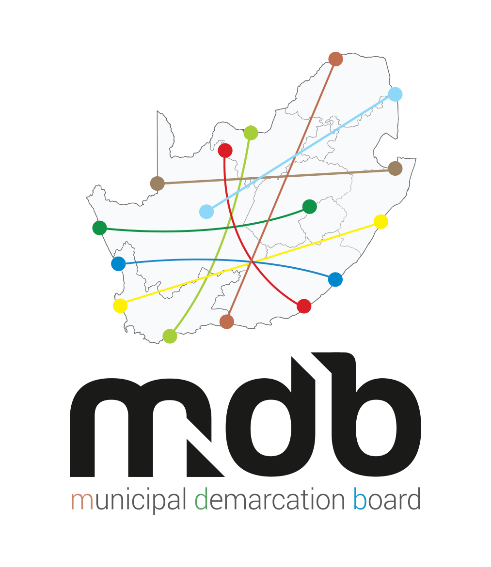 Portfolio Committee – 23 March 2022
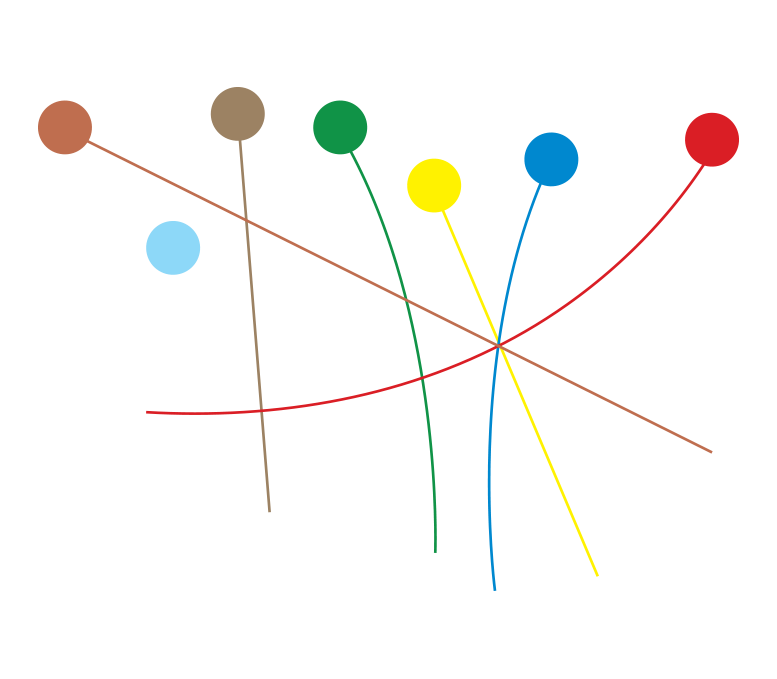 OUTLINE OF PRESENTATION
Purpose of the presentation
Institutional arrangements
Constitutional mandate 
Strategic Plan for the fiscal years 2020 to 2025
2021/22 APP – Quarterly Performance Report, Quarter 3
Financial Management Report, Quarter 3 of 2021/22 FY
Challenges
Concluding remarks
2
PURPOSE OF THE PRESENTATION
To present to the Portfolio Committee:
Quarterly Performance Report for Quarter 3 of 21/22 Financial year;
Financial Management Report for Quarter 3 of 21/22 Financial year;
Challenges encountered by the institution.
3
INSTITUTIONAL ARRANGEMENTS
THE BOARD
The Board is led by the Chairperson, and discharges its duties through the following committees:
Governance, Social and Ethics;
Audit, Risk and ICT;
Human Capital;
Ward delimitation and Boundary determination; 
Research and Knowledge Management;
Finance.

ADMINISTRATION 
The administration is led by the Chief Executive Officer, who is also the Accounting Officer. The Board has four programmes which are:
Administration;
Demarcation and Spatial Transformation Excellence;
Research, Spatial Information and Intelligence Development; and
Stakeholder Engagement.
4
THE BOARD’S CONSTITUTIONAL MANDATE
The Board’s constitutional mandate is primarily derived from sections 155(3)(b) and 157(4) of the Constitution of the Republic of South Africa, Act 108 of 1996.
5
STRATEGIC PLAN FOR THE FISCAL YEARS 2020 TO 2025
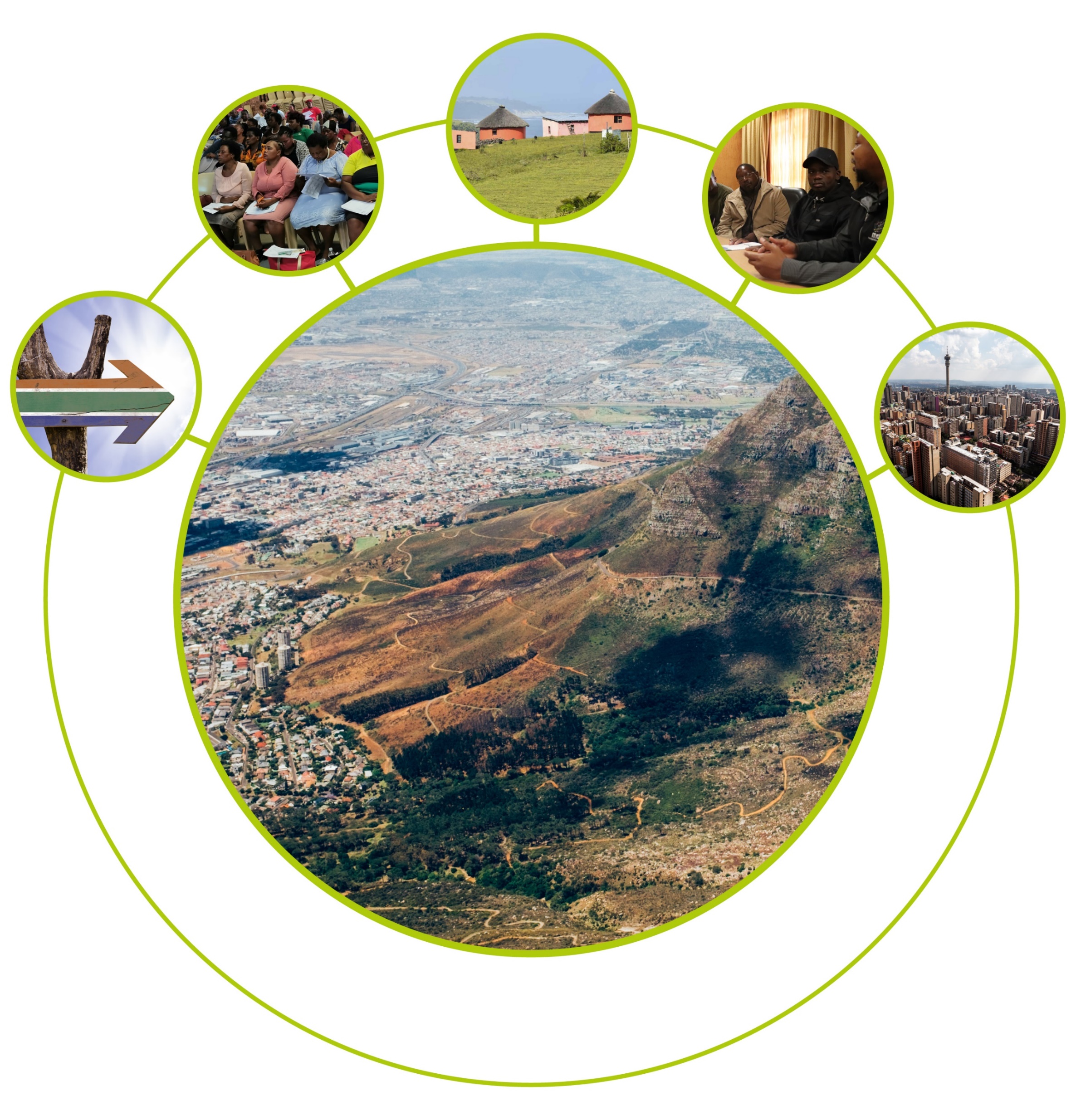 6
OUR MISSION, VISION & VALUES
Our vision
Spatially transformed, just and sustainable communities
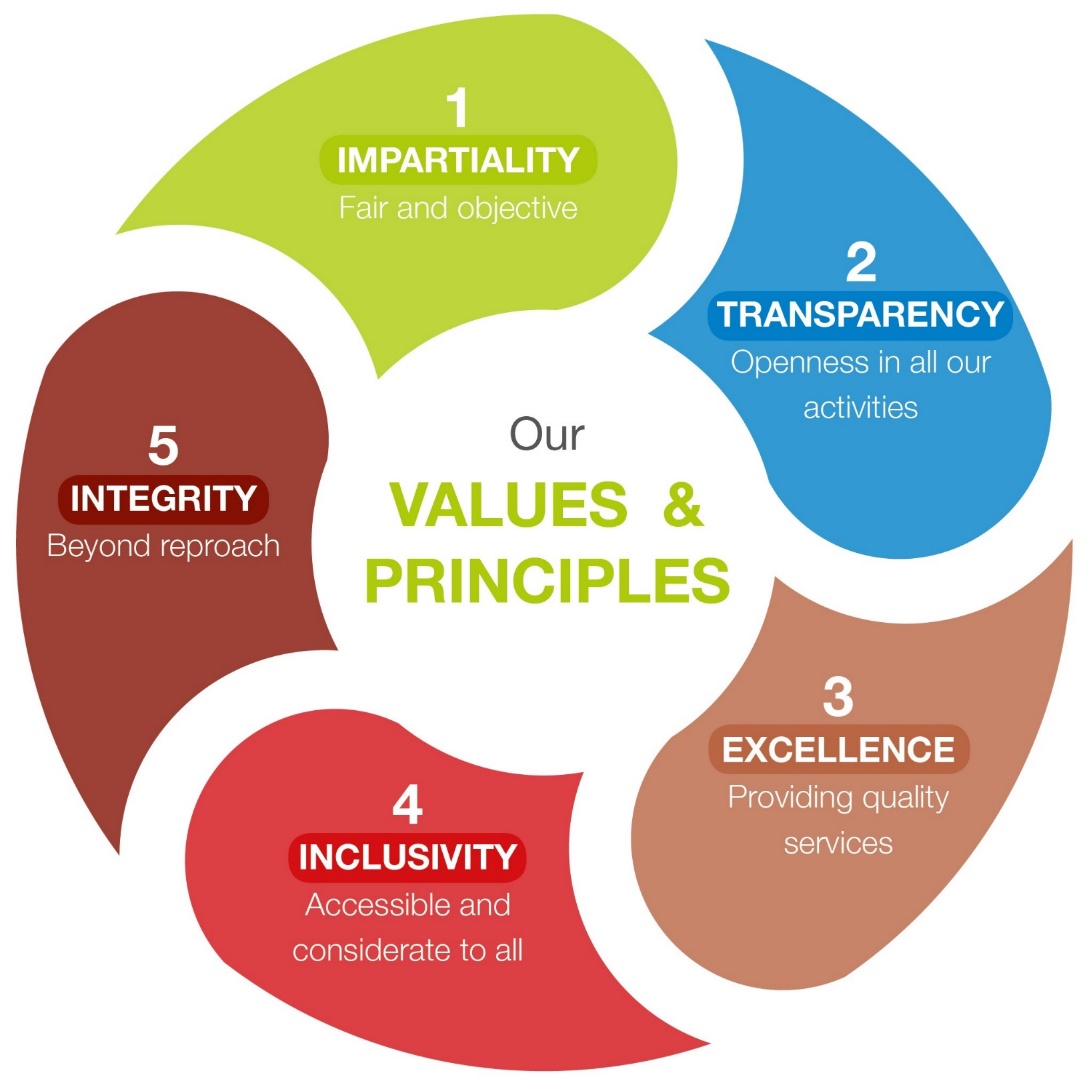 Our mission
To create spatial conditions for sustainable development and transformation of local communities through municipal and ward boundary demarcation; provide advisory services, and serve as a knowledge hub for stakeholders to promote socio-economic development, democratic participation, equality and access to services
7
BROAD STRATEGIC DIRECTION
8
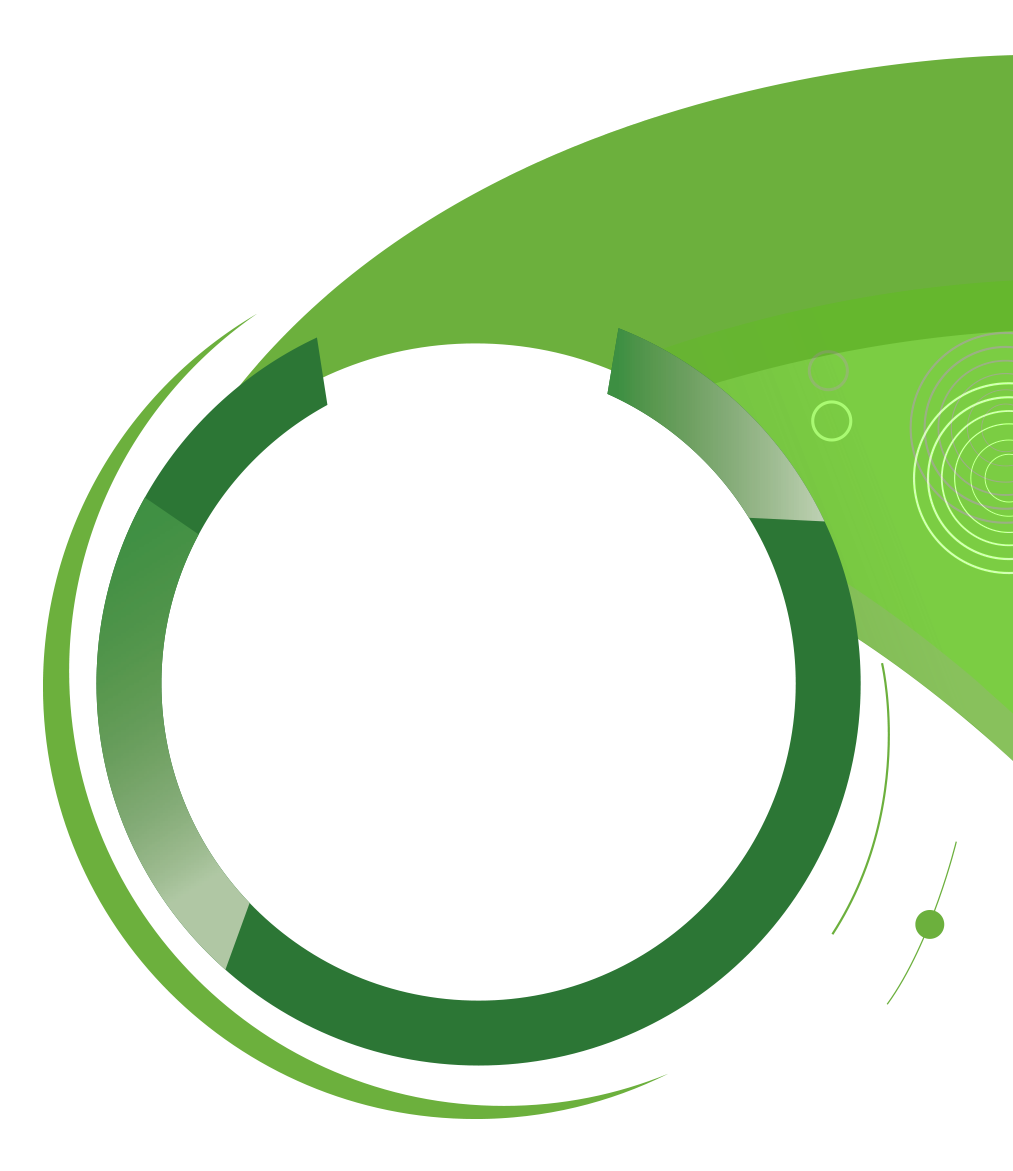 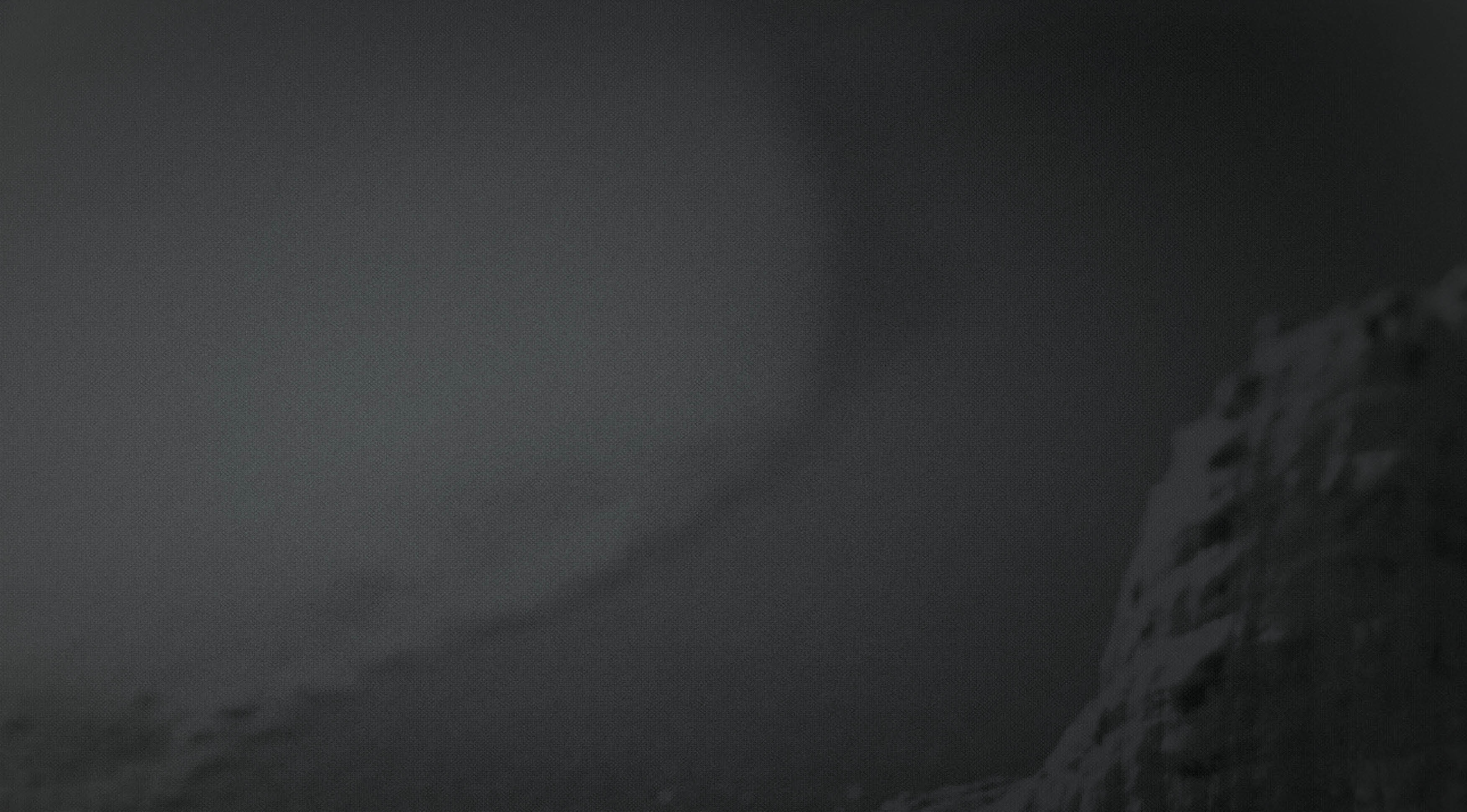 Annual Performance Plan for 2021/22
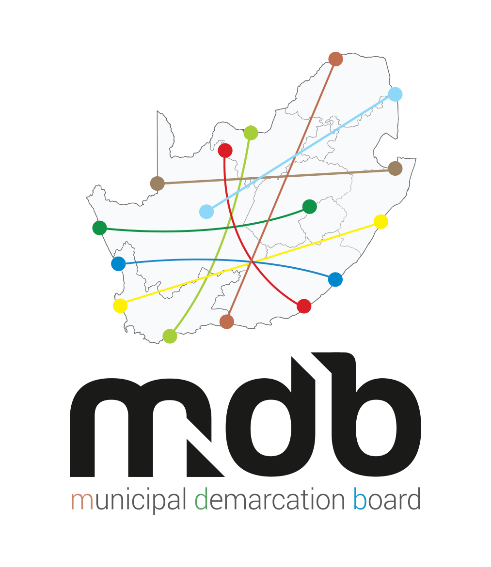 Quarterly Performance Report
Quarter 3
1 October to 31 December 2021
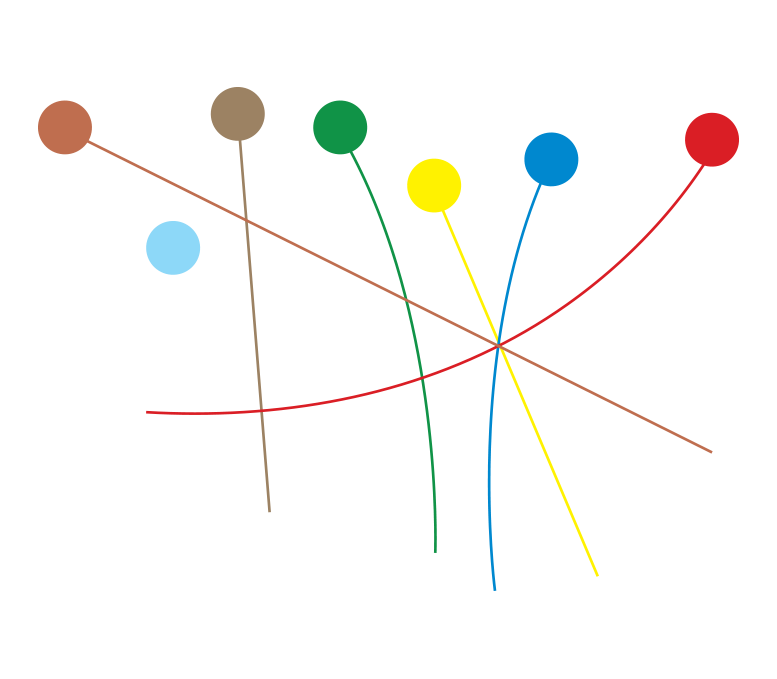 PROGRAMMES SUPPORTING IMPLEMENTATION OF STRATEGY
The implementation of the strategy is supported by four programmes:
Programme 1: Administration
Programme 2: Demarcation and spatial transformation excellence
Programme 3: Research, spatial information and intelligence development
Programme 4: Stakeholder engagement

Per programme, we have set the following number of outputs and indicators to achieve our envisaged outcomes for the 2021/22 financial year.
10
Summary of Programme Performance for Quarter 3
11
Summary of Programme Performance for Quarter 3
12
MEDIUM TERM PERFORMANCE TARGETS PROGRAMME 1: ADMINISTRATION
Purpose:
To ensure adequate and sustainable resources, capabilities and core competencies to aid the achievement of the MDB mandate. The intention over the next five years is to enhance best practice governance in administrative and financial control systems, capability and financially resourced, staffed and structured MDB with the required infrastructure to fully execute its mandate.
13
MEDIUM TERM PERFORMANCE TARGETS PROGRAMME 1: ADMINISTRATION
14
MEDIUM TERM PERFORMANCE TARGETS PROGRAMME 1: ADMINISTRATION
15
MEDIUM TERM PERFORMANCE TARGETS PROGRAMME 2: DEMARCATION AND SPATIAL TRANSFORMATION EXCELLENCE
Purpose:
To determine and re-determine municipal outer boundaries and delimit wards for all municipalities that qualify to have wards to enhance spatial justice, equality and efficiency, and deepen democracy and active citizenry.
16
MEDIUM TERM PERFORMANCE TARGETS PROGRAMME 2: DEMARCATION AND SPATIAL TRANSFORMATION EXCELLENCE
17
MEDIUM TERM PERFORMANCE TARGETS PROGRAMME 3: RESEARCH, SPATIAL INFORMATION AND INTELLIGENCE DEVELOPMENT
Purpose:
To establish and end-to-end integrated system for generating, processing, leveraging and managing spatial data, research, information and knowledge for informed and evidence-based decision-making and to provide proficient advisory service. This entails the development of strategic research, spatial data analysis and information development to facilitate innovation and access to spatial knowledge as a meaningful source for sustainable spatial transformation.
18
MEDIUM TERM PERFORMANCE TARGETS PROGRAMME 3: RESEARCH, SPATIAL INFORMATION AND INTELLIGENCE DEVELOPMENT
19
[Speaker Notes: Continuous engagement with municipalities with outstanding data to update the required information.]
MEDIUM TERM PERFORMANCE TARGETS PROGRAMME 4: STAKEHOLDER ENGAGEMENT
Purpose:
To increase the MDB’s effectiveness to deliver on its mandate and rally stakeholders to deepen awareness, understanding and knowledge of demarcation matters through coordinated consultations, meaningful stakeholders and public participation.
20
MEDIUM TERM PERFORMANCE TARGETS PROGRAMME 4: STAKEHOLDER ENGAGEMENT
21
Summary of Programme Performance
22
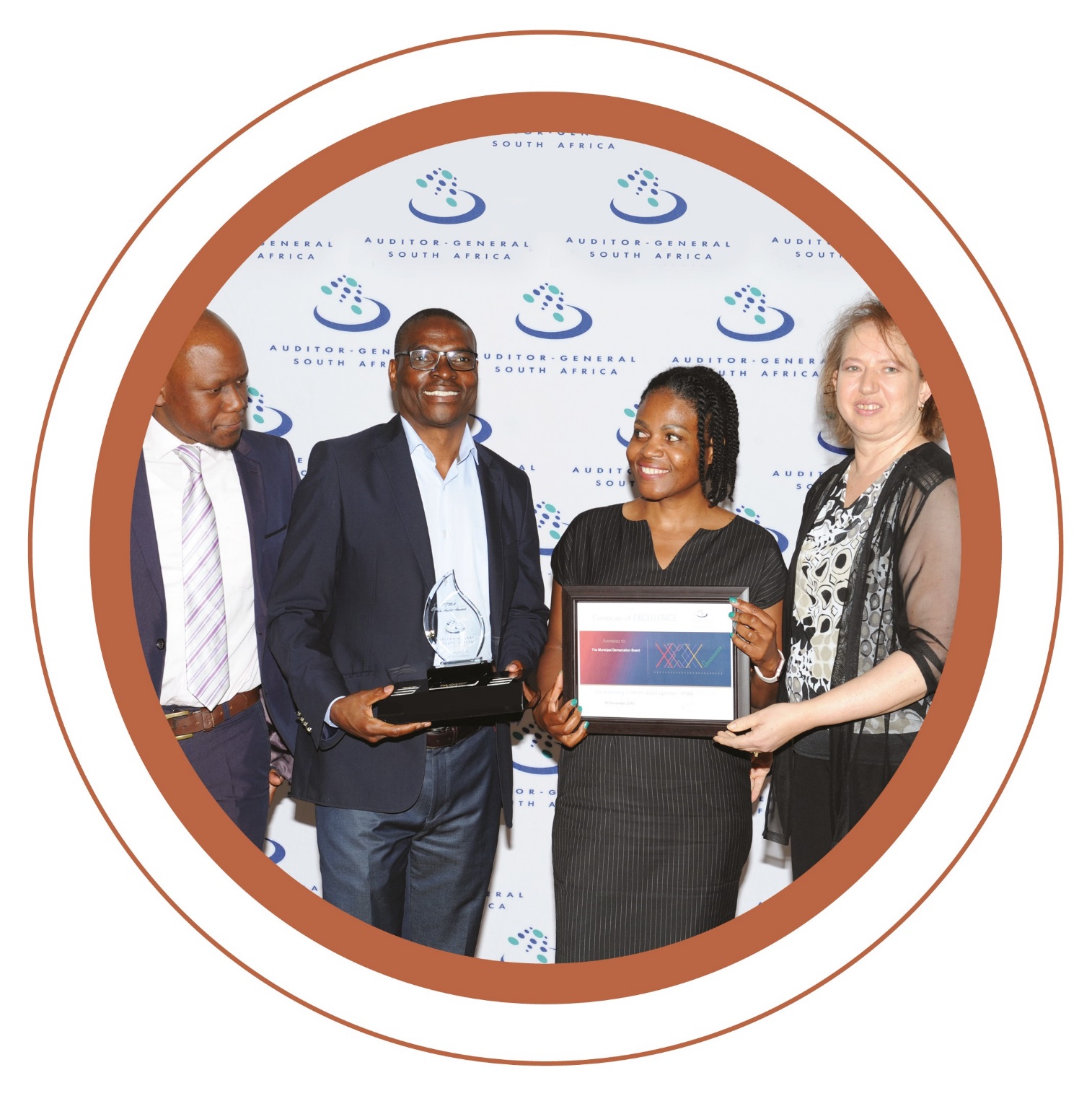 Financial ManagementQuarter 31 October to 30 December 2021
BACKGROUND
This report gives an indication that financial resources are being utilised according to approved budget to meet strategic objectives and to achieve planned targets.
24
ORGANISATIONAL EXPENDITURE ANALYSIS
The budget for the period under review was R45,906 million and expenditure of R43,099 million was incurred, resulting in a positive variance of R2,807 million or 6%.
25
ORGANISATIONAL EXPENDITURE ANALYSIS
26
ORGANISATIONAL EXPENDITURE ANALYSIS
The underspending of R475 thousand (2%) on Compensation of Employees (CoE) is due to the vacant position of Executive Manager: Corporate Services as well as cost of living increases that were supposed to be effected from 1 April 2021 for Senior Managers.
The underspending of R3,227 million (18%) on Goods and Services is mainly due to:
R1,894 million underspending is due to advertisements taking place in Q4.
R500 thousand underspending on internal audit reviews scheduled for Q4
R560 thousand on travel and accommodation is due to COVID-19 pandemic and more activities being conducted virtually.
R818 thousand is constituted by other differences that are less than R70 thousand
R898 thousand negative variance is due to depreciation and amortisation which are not budgeted for.
27
FINANCIAL PERFOMANCE PER BUSINESS UNIT
28
FINANCIAL PERFOMANCE PER BUSINESS UNIT
Finance unit has an underspending of R649 thousand (9%) which is largely due to the underspending in audit fees. 
Core Operations unit has a savings of R366 thousand (4%) on travel and accommodation due to some work done remotely instead of travelling.
Research and Knowledge Management has savings of R109 thousand (5%) on travel and accommodation due to work done remotely instead of travelling.
Stakeholder and Media Management has underspent by R1,915 million (40%) due to activities e.g. SABC (R1,003 million), Community Radio Stations (R960 thousand), for promotion and advertisements that will only be finalised in Q4.
29
FINANCIAL PERFOMANCE PER BUSINESS UNIT
5. Corporate Services has underspent by R238 thousand (1%) which   is mainly due to:
R377 thousand on compensation of employee is due to vacant positions of Executive Manager: Corporate Services and Senior Manager: HR and Admin.
R126 thousand savings on security services is due to the new contract that came in less than what was anticipated.
R572 thousand negative variance is due to the investigation of the allegations against the former CEO that was not budgeted for.
R119 thousand savings on travel and accommodation due to COVID-19 pandemic and most of the work being done remotely.
R276 thousand underspending on ISP hosting is due to provision that was made to cater for Cloud services costs. Cloud services contract started in November and is currently in implementation phase and is not yet fully operational.
30
REMAINING BUDGET FOR THE YEAR
31
REMAINING BUDGET FOR THE YEAR
The annual budget is R71,258 million with the expenditure of  R43,099 million resulting in a positive variance of  R28,159 million or 39% for the remaining period.
The following are in progress and will be expensed or committed by the end of the financial year:
Cloud Services project that is in progress;
Computer equipment approved in December and procurement process in progress;
Research of boundary redetermination cases, panel of experts tender in progress.
Advertisement and promotion for stakeholder engagement and awareness for municipal outer boundary re-determination process.
32
CHALLENGES
Challenges faced by MDB remains as follows:
The  inadequate financial and human resources constraining the MDB to optimally fulfil its mandate. 
Lack of regional representation continues to constrain the MDBs work,  even more so under prevailing COVID-19 conditions. 
Outstanding finalisation of the Demarcation Amendment Bill. 
Dissatisfaction with the final wards in some areas, the MDB has continued to directly engage to share information on how decisions of the Board were reached.
33
CONCLUDING REMARKS
The CEO’s contract came to an end on 28 February 2022, the MDB is currently busy with the recruitment process scheduled to be concluded in due course.
The MDB has commenced with the municipal boundary re-determination process, details on this process will be shared with the committee as part of MDB’s tabling of its 2022/23 APP.
MDB appreciates the support and continuous guidance by the  committee and wishes to indicate that it will continue to work closely with the committee.
34
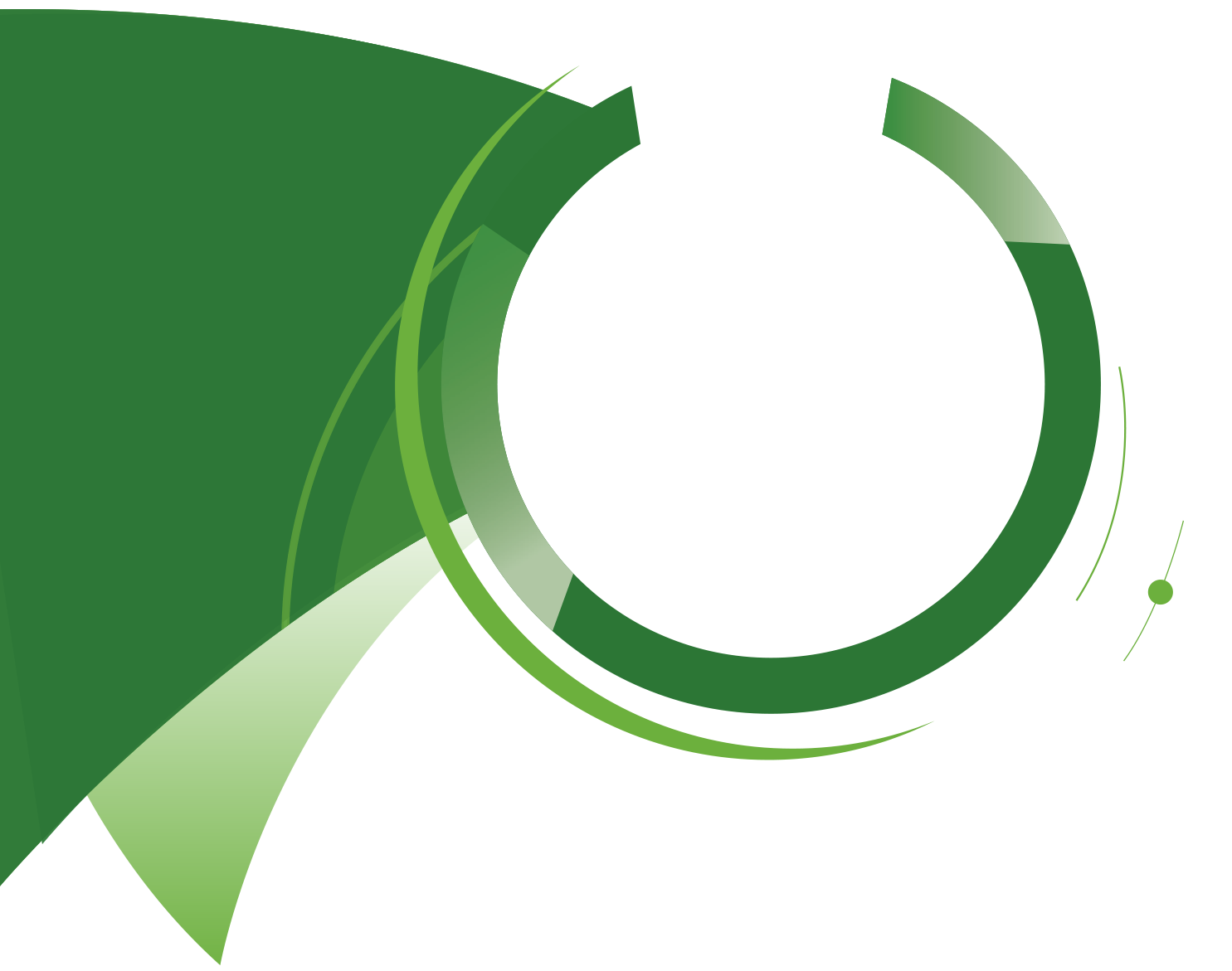 Thank you
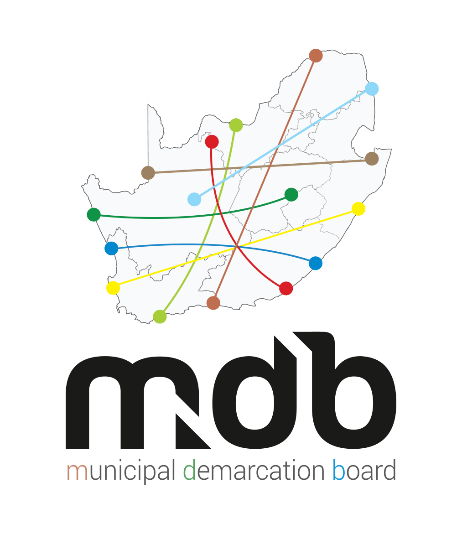 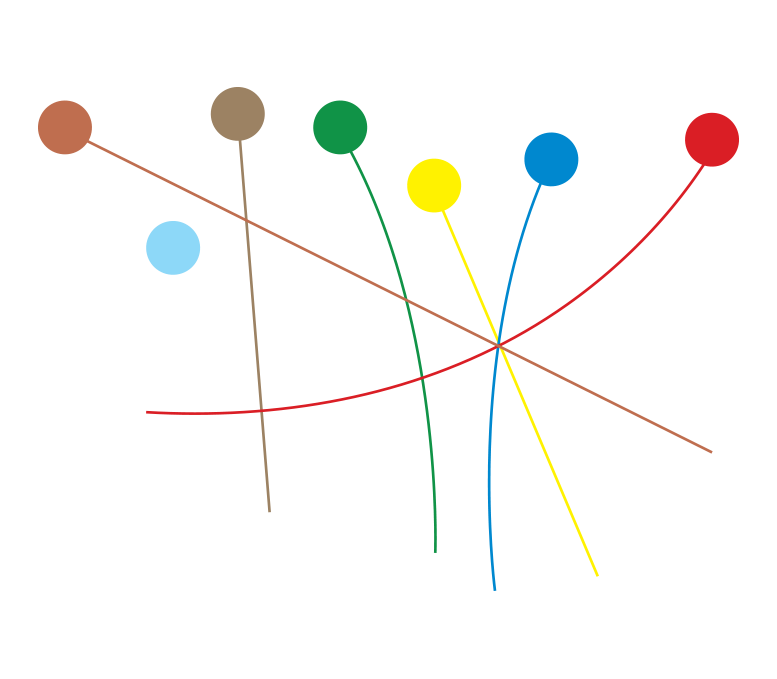 Physical Address:
Eco Origins - Block C1,
349 Witch-Hazel Street,
Centurion,
Pretoria, 0157,
South Africa
Postal Address:
Private Bag x123,
Centurion,
0046,
South Africa
Telephone:
+27 12 342 2481

Facsimile:
+27 12 342 2480
Website:
www.demarcation.org.za

Email:
info@demarcation.org.za
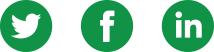 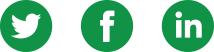 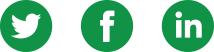 @MunicipalBoard
Municipal Demarcation Board
Municipal Demarcation Board